«Взаимодействие с родителями через цифровую среду»
Алексеева   О.В.
МБДОУ «Детский сад общеразвивающего вида №78г. Воронеж 2023г.
Сообщество в ВК
Видео и фото образовательного события
Видео и фото деятельности детей
Онлайн-игры
Общение не прекращается даже на каникулах
Идеи для родителей
Онлайн-квест
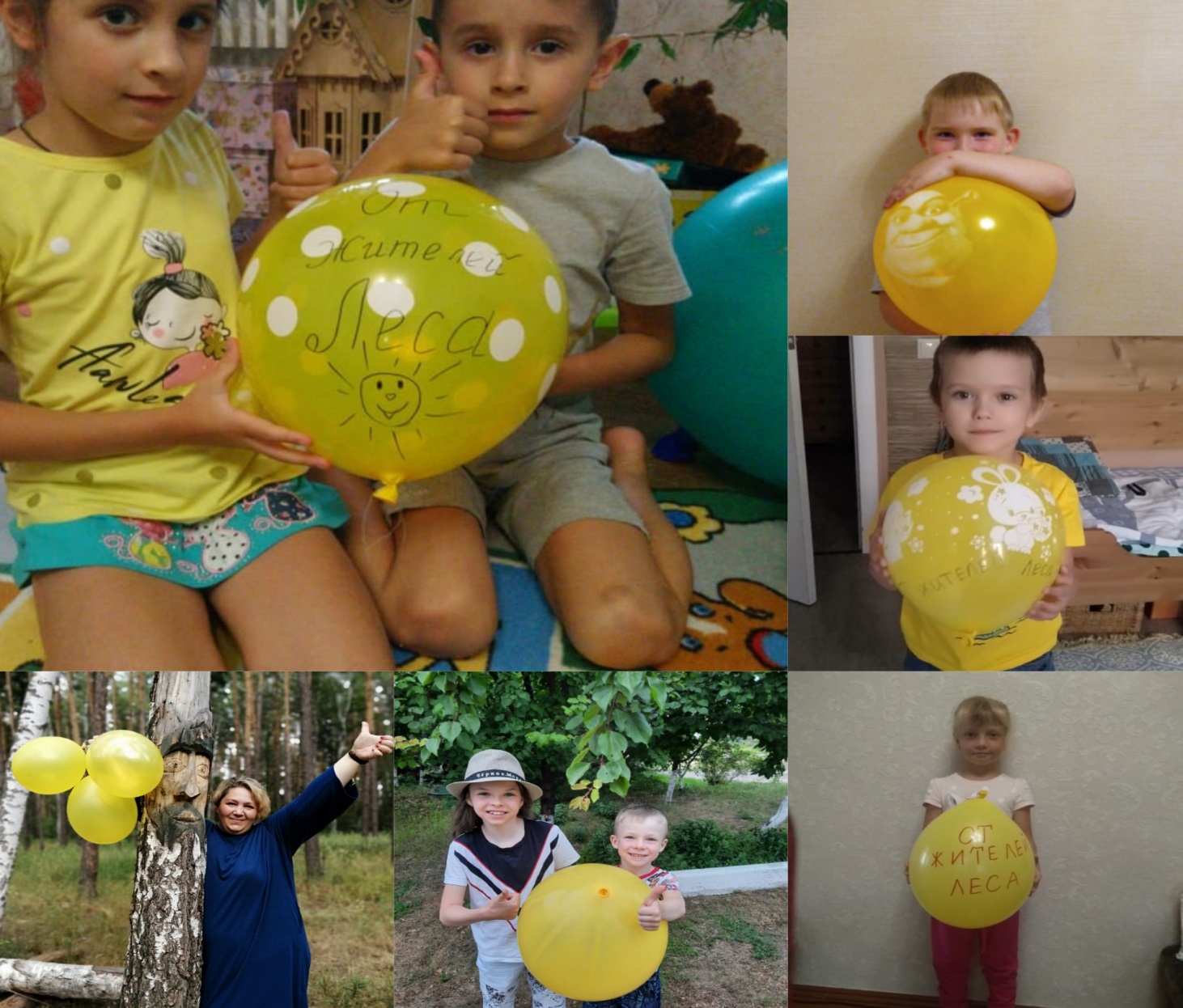 Онлайн-квест «Наш лес»
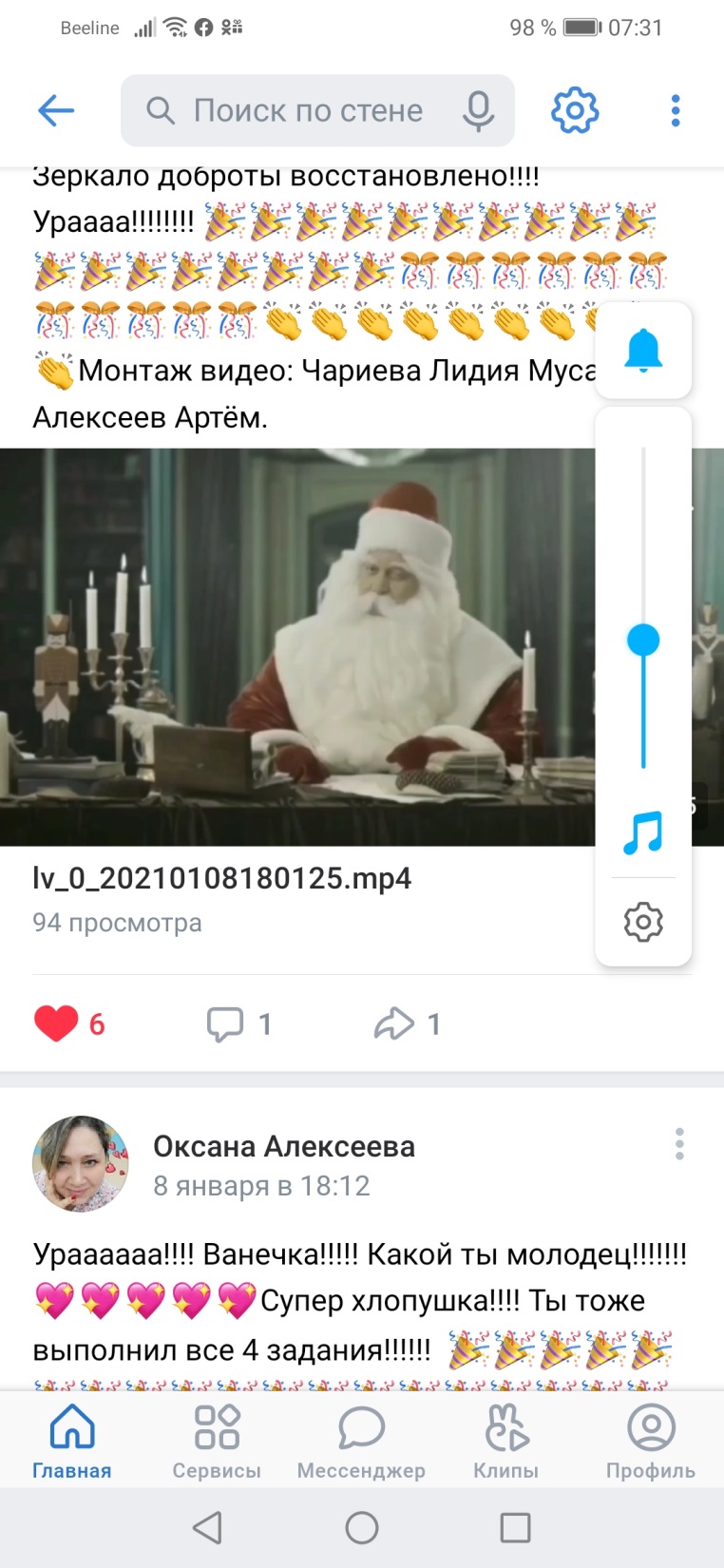 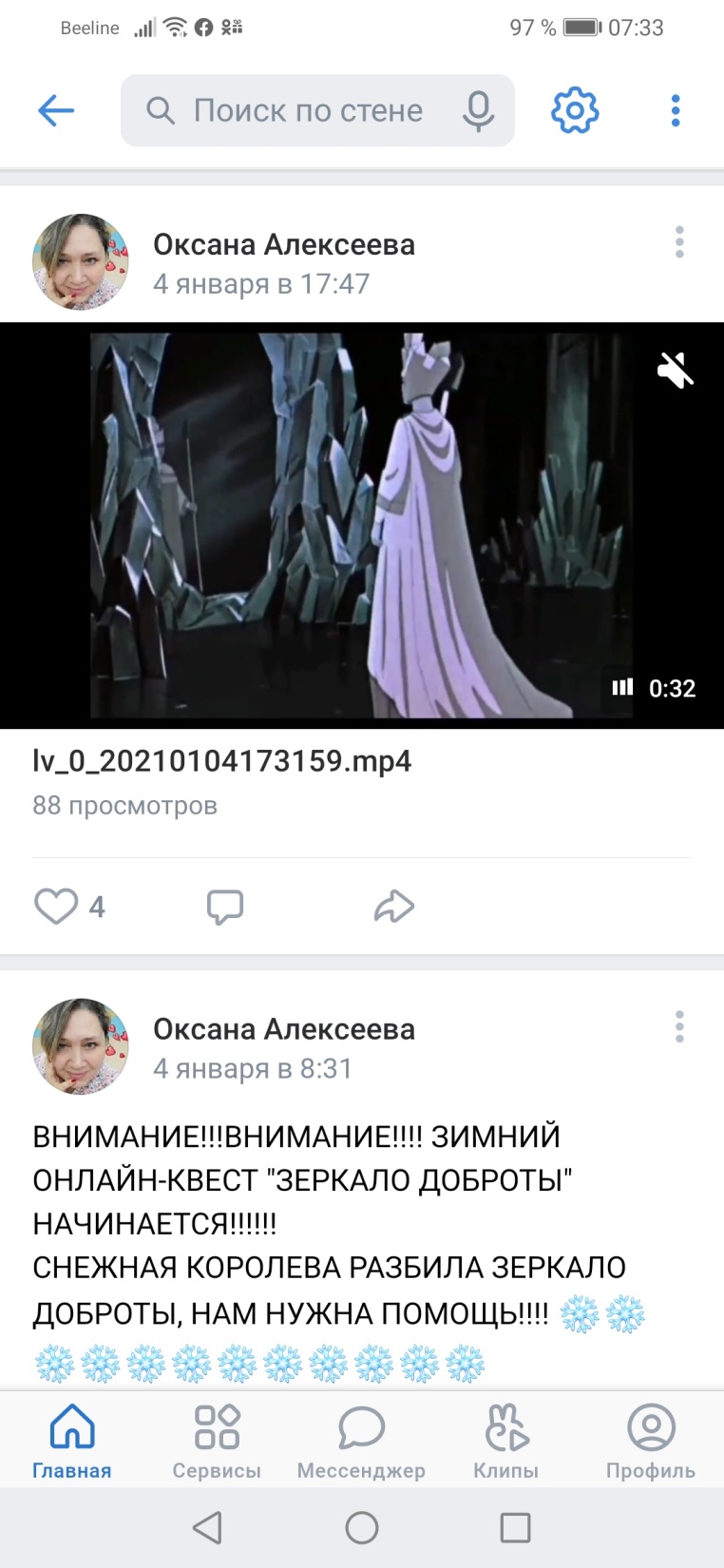 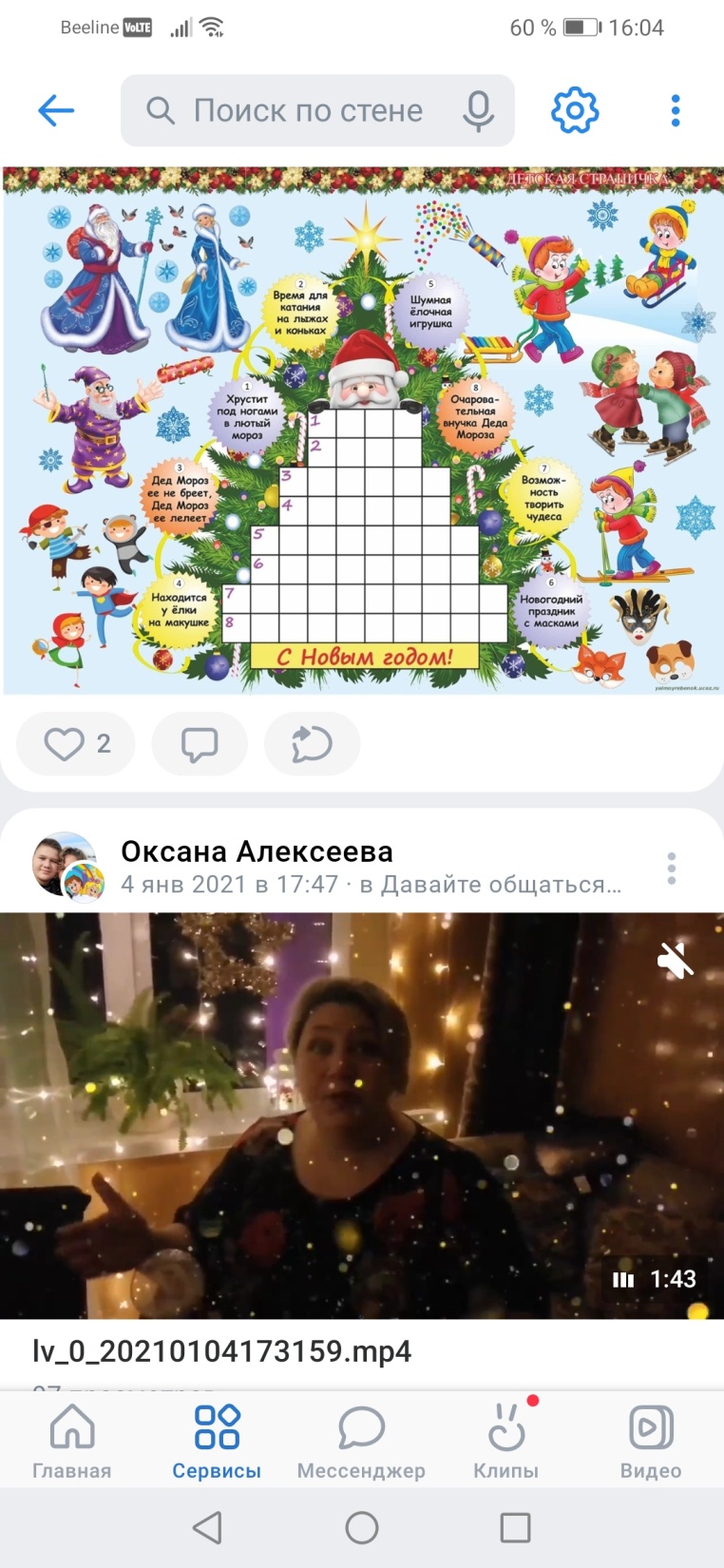 Отмечаем праздники и дни рождения!!!
Радуемся нашим победам!!!!!
Проводим  опыты!!!
СПАСИБО ЗА ВНИМАНИЕ!